PAC ANNUAL CONFERENCEProfessional Accounting Futures October 28, 2021
Regulatory Perspective:
Covid-19 Financial Reporting and Disclosure Challenges 

Mark Pinch 
Associate Chief Accountant, OSC
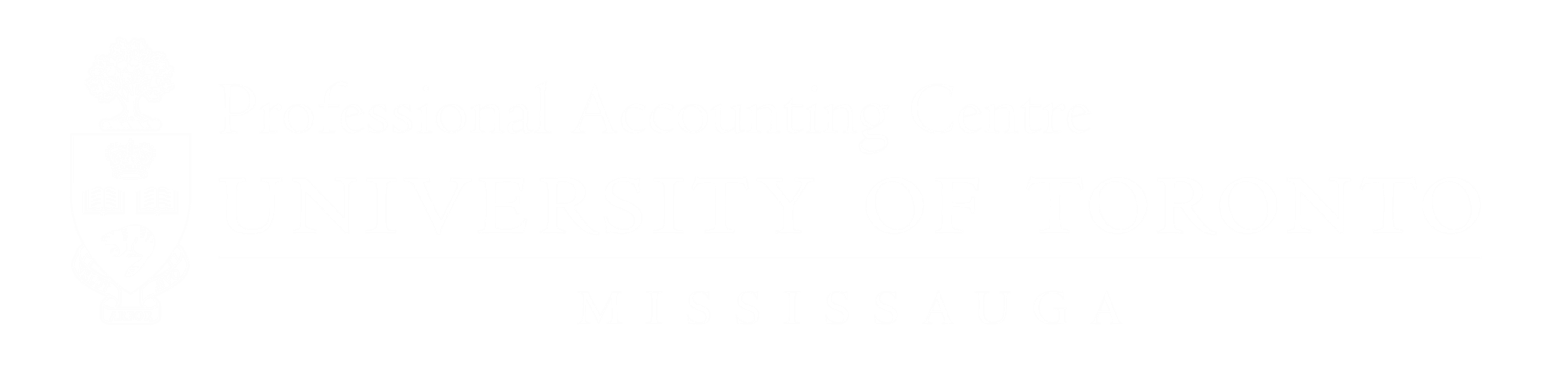 Regulatory Perspective:Covid-19 Financial Reporting and Disclosure Challenges Mark Pinch, Associate Chief AccountantOntario Securities Commission
Disclaimer
The views I am about to express are my own, 
and are not necessarily representative of the 
Ontario Securities Commission or its staff.
CSA Staff Notice 51-362 
Staff Review of COVID-19 Disclosures and Guide for 
Disclosure Improvements
Key Considerations for Financial Statements
Include entity-specific disclosure for significant judgments or measurement uncertainties
For close call disclosures, provide mitigating actions that impacted the determination that no material uncertainties that cast significant doubt on ability to continue as a going concern
Update disclosures and assumptions impacted by COVID-19 (e.g., goodwill and intangible impairment tests, ECL models)
Identify specific reasons for impairment of non-financial assets
Disclose nature and extent of government assistance and the accounting policy adopted
Disclose whether the practical expedient was applied for rent concessions
Non-GAAP Financial Measures (NGFMs)
Management Discussion and Analysis Disclosures
Promotional Disclosures
Reporting in a Fast Pace or Chaotic Environment
PAC ANNUAL CONFERENCEProfessional Accounting Futures October 28 & 29, 2021
Thank you for attending
Visit our PAC website at 
https://www.utm.utoronto.ca/pac/
Please join us tomorrow
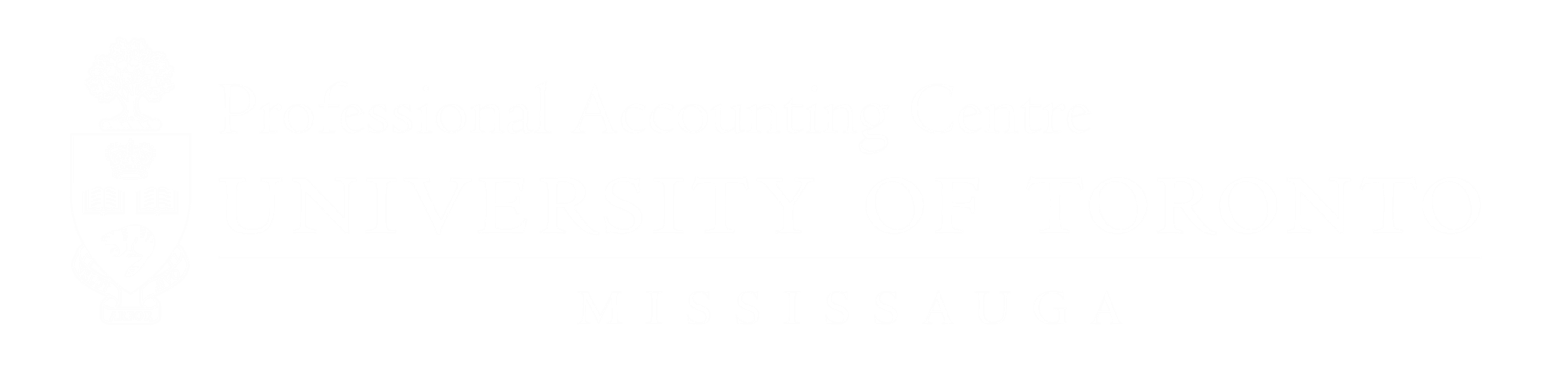